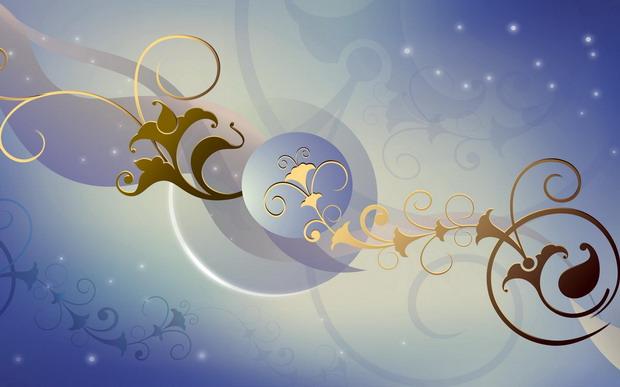 ПУТЕШЕСТВИЕ 
ПО СКАЗКЕ
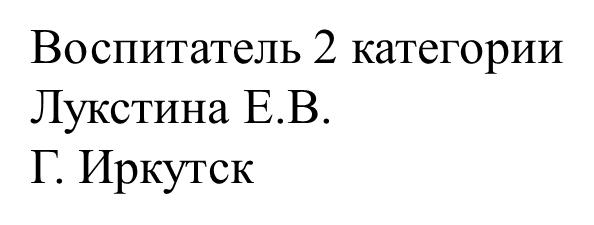 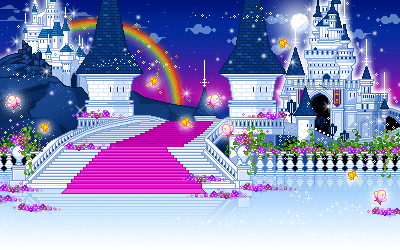 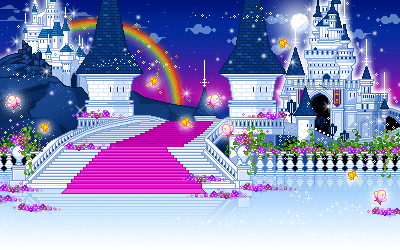 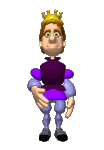 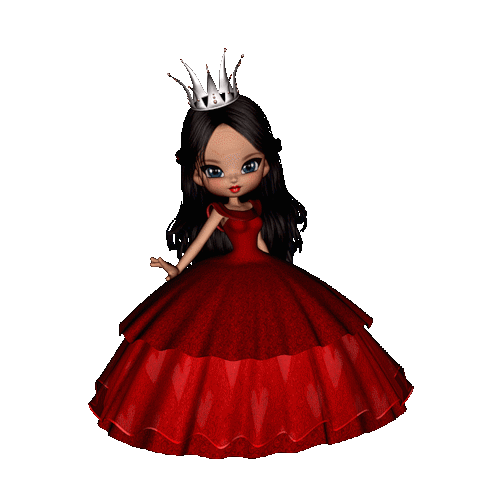 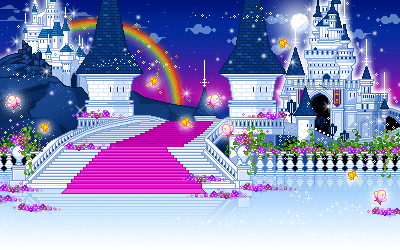 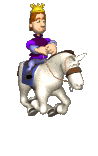 Вышла погулять  в сад царевна,
 как прилетел злой волшебник, и унес её.
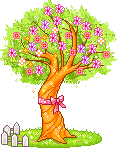 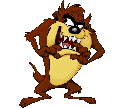 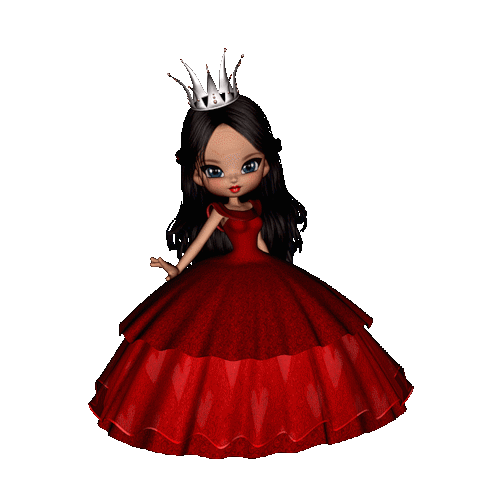 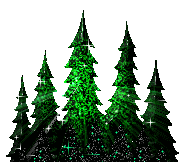 И пошел Иван – царевич искать её. 
День идет, два идет,
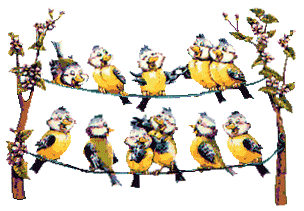 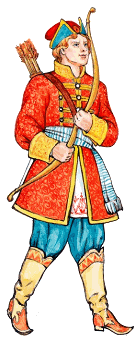 подходит к избушке на курьих ножках.
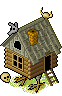 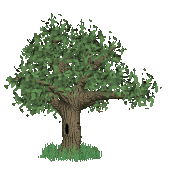 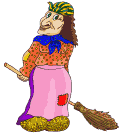 Рассказал Иван Царевич про свою беду. 
Баба Яга обещала помочь,
 если Иван Царевич поможет ей собрать урожай
в корзинку.
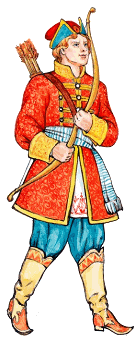 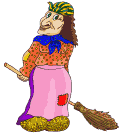 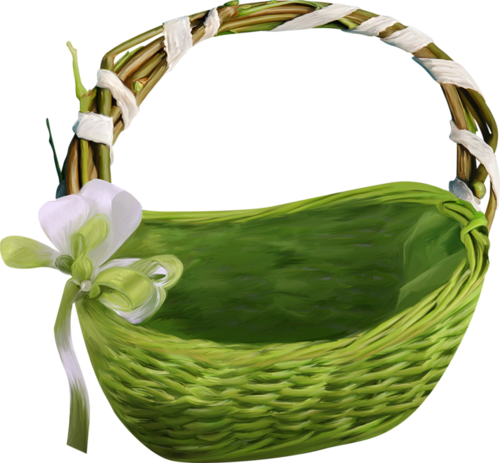 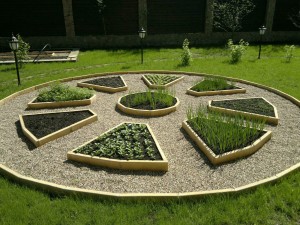 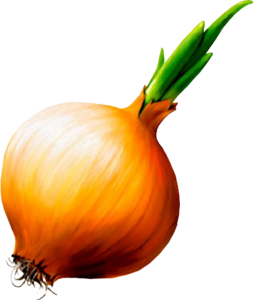 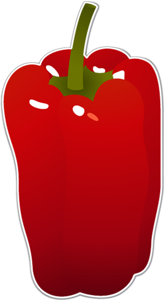 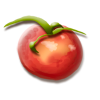 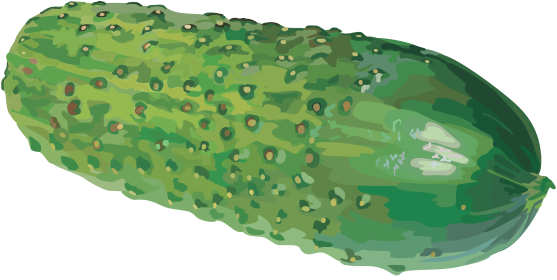 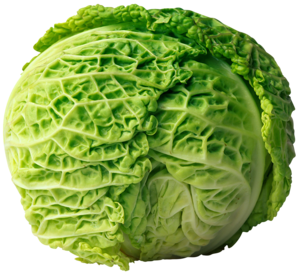